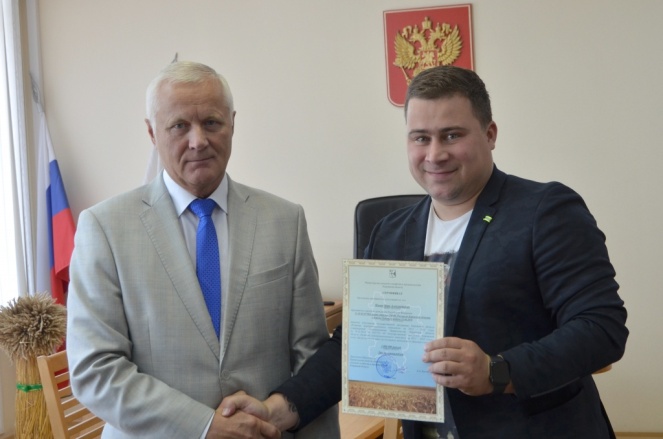 О мерах государственной поддержки сельскохозяйственной потребительской кооперации
Субсидии из областного бюджета
Киров 2020
Постановление Правительства Кировской области от 23.05.2019 № 254-П «О мерах государственной поддержки сельскохозяйственной потребительской кооперации».
В целях оказания государственной поддержки сельскохозяйственным потребительским кооперативам из областного бюджета  предоставляются субсидии на возмещение части затрат, понесенных в текущем финансовом году.
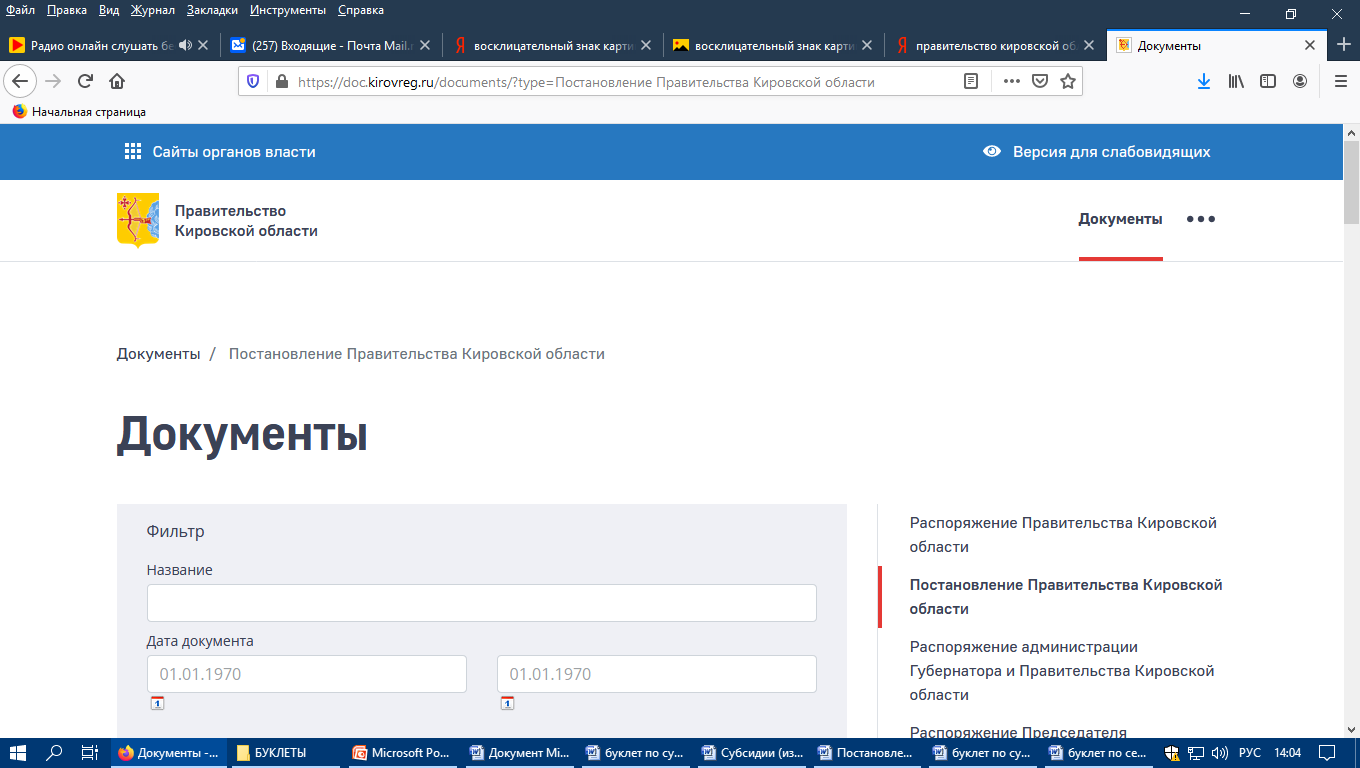 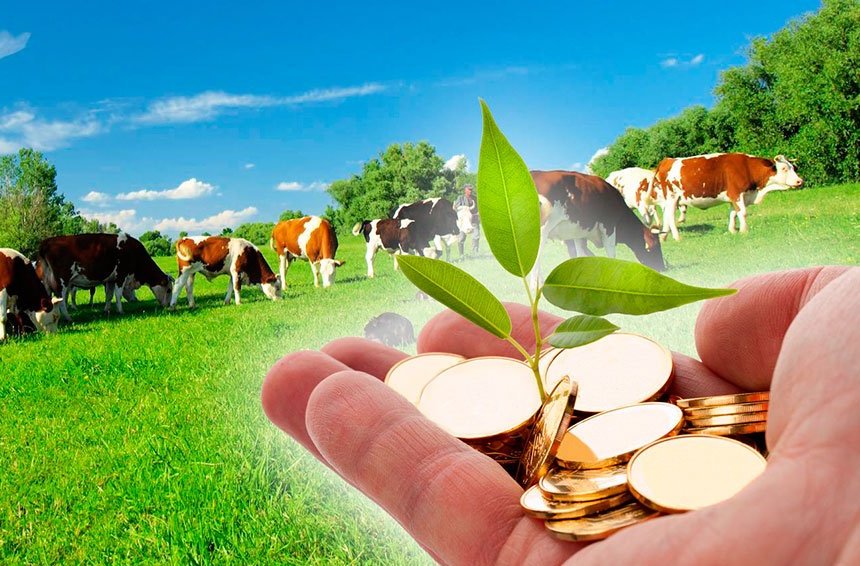 Категории получателей субсидий
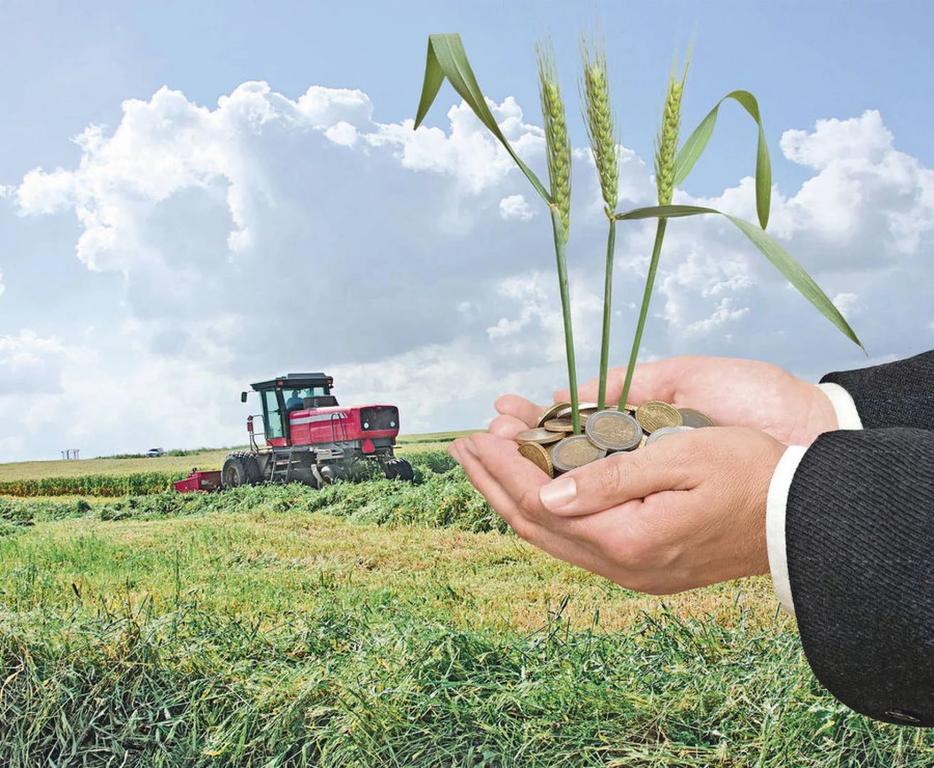 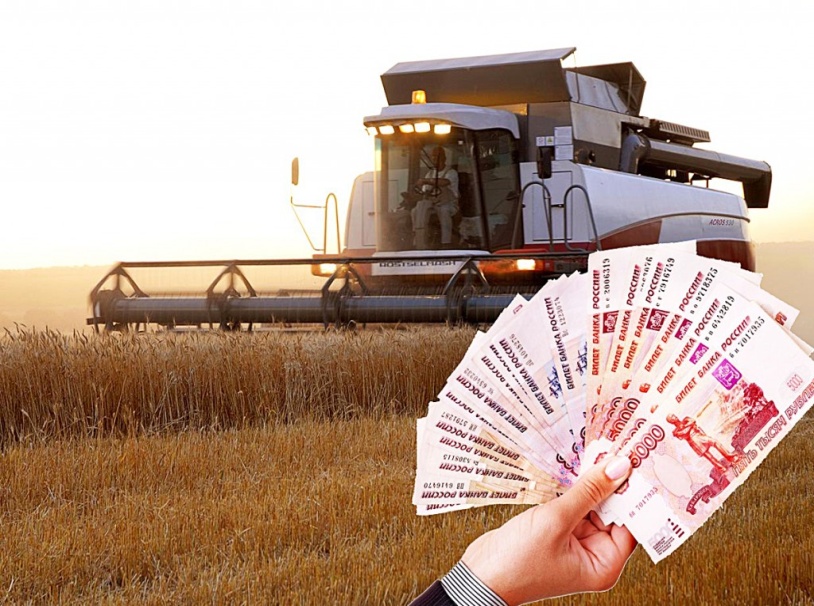 Сельскохозяйственный потребительский кооператив (СПоК)            (кроме кредитного), созданный в соответствии с ФЗ от 08.12.1995 N 193-ФЗ "О сельскохозяйственной кооперации"
сельскохозяйственными товаропроизводителями и (или) ведущими личное подсобное хозяйство гражданами
не менее чем двумя юридическими лицами или не менее чем пятью гражданами
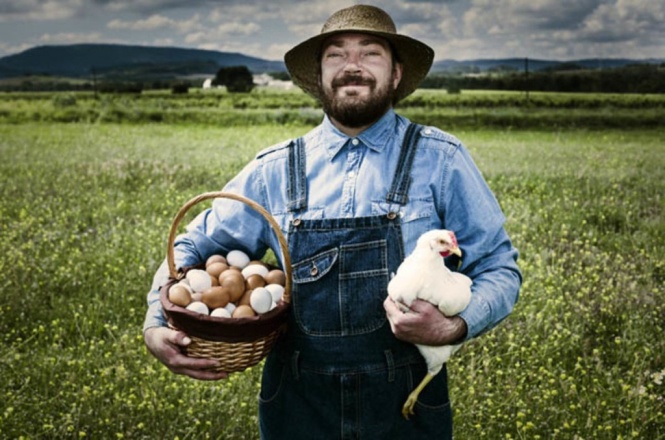 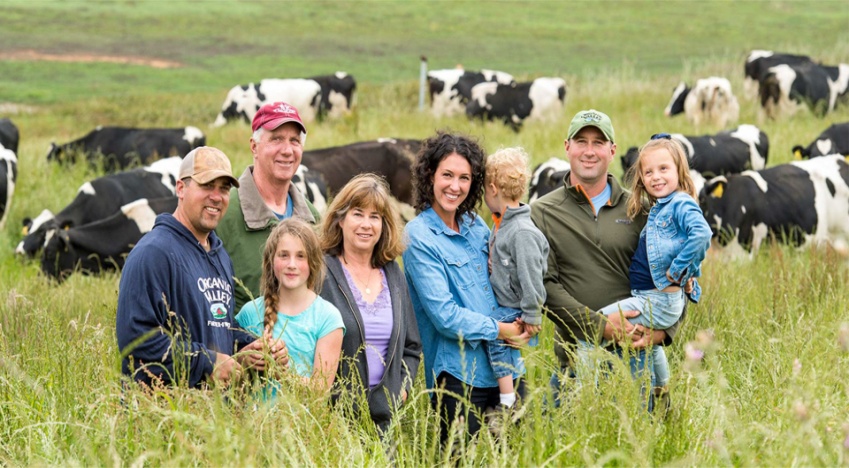 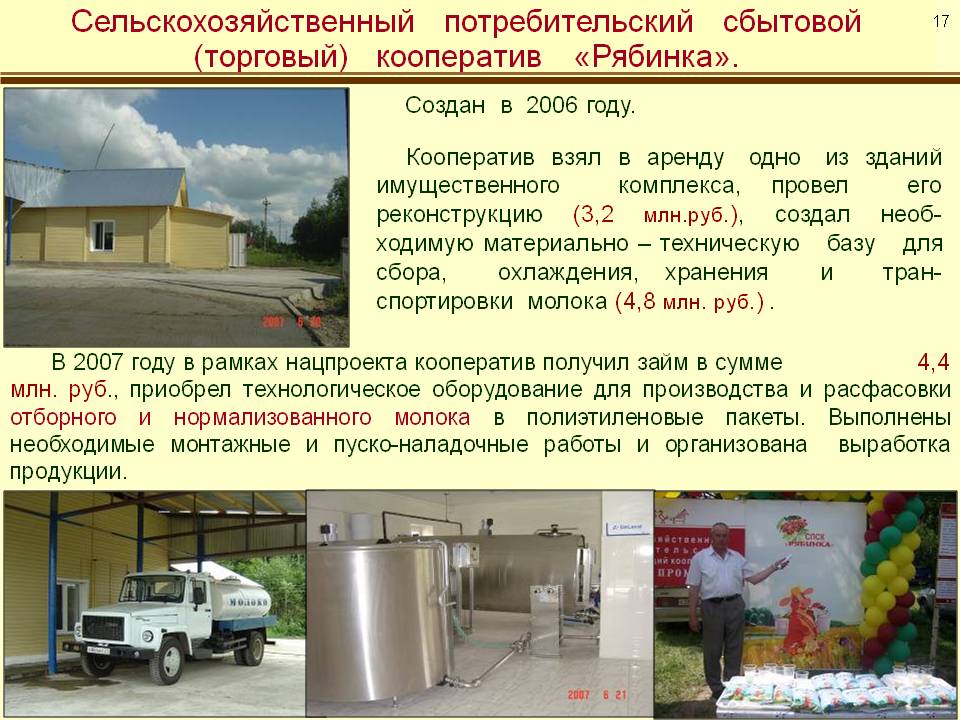 В наименовании кооператива должно присутствовать указание на основную цель его деятельности, а также слова  «сельскохозяйственный потребительский кооператив".
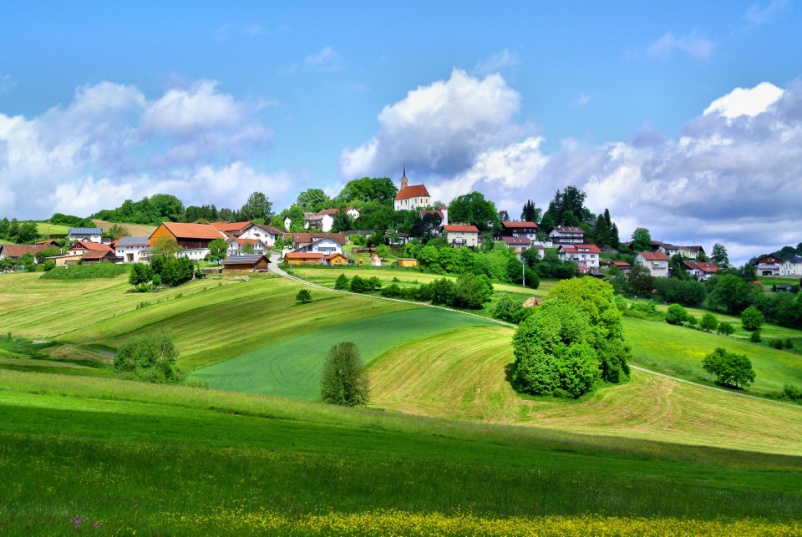 Регистрация СПоК на сельской территории Кировской области
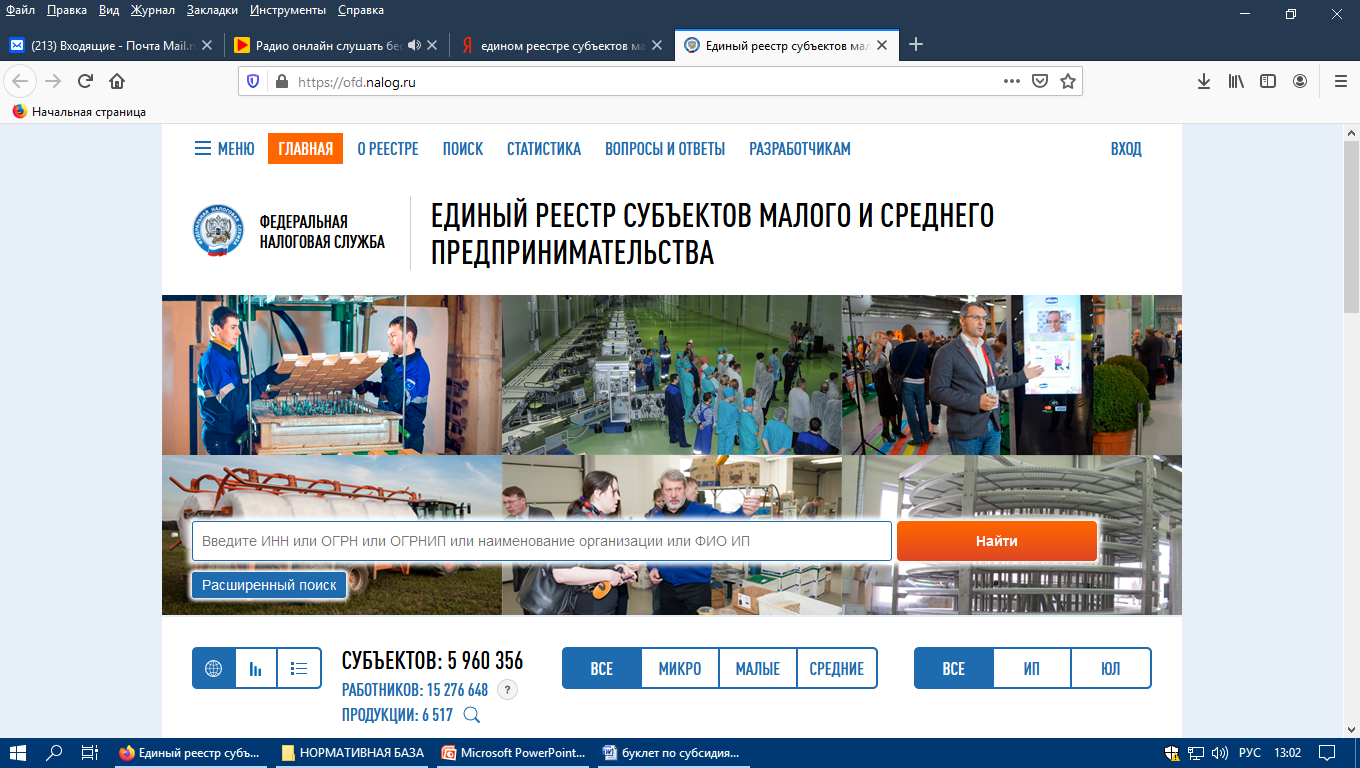 СПоК должен состоять в едином реестре субъектов малого и среднего предпринимательства
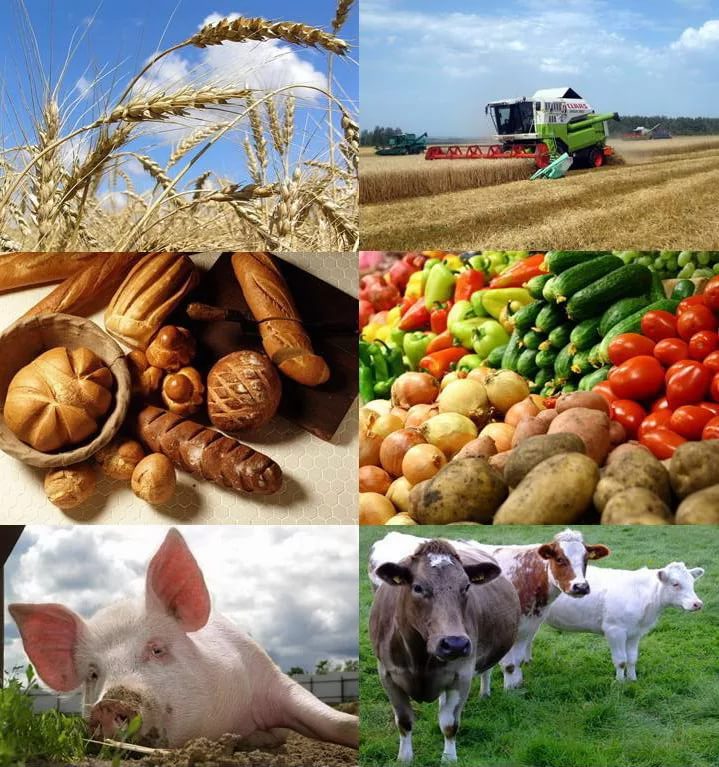 Количество членов: не менее 5 ЛПХ и (или) 3 иных сельскохозяйственных товаропроизводителей, члены которого из числа сельскохозяйственных товаропроизводителей, кроме личных подсобных хозяйств
УСЛОВИЯ ПРЕДОСТАВЛЕНИЯ СУБСИДИЙ
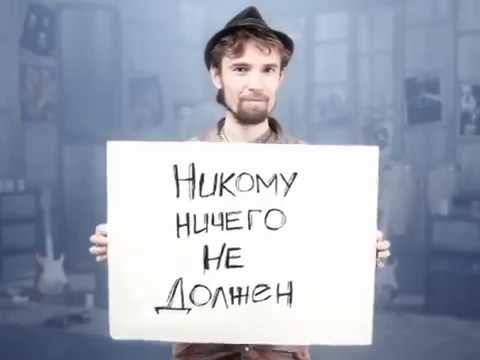 нет просроченной задолженности по возврату субсидий, бюджетных инвестиций, и иная просроченная задолженность перед областным бюджетом
нет неисполненной обязанности по уплате налогов, сборов, страховых взносов, пеней, штрафов, процентов
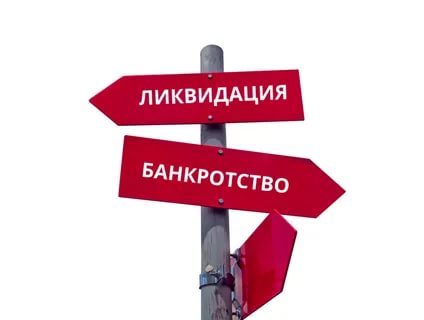 кооператив не находится в процессе реорганизации, ликвидации, в его отношении не введена процедура банкротства, деятельность кооператива не приостановлена
кооператив не получал средства в целях реализации национального проекта «Малое и среднее предпринимательство и поддержка индивидуальной предпринимательской инициативы», в т.ч. регионального проекта «Создание системы поддержки фермеров и развитие сельской кооперации в Кировской области»
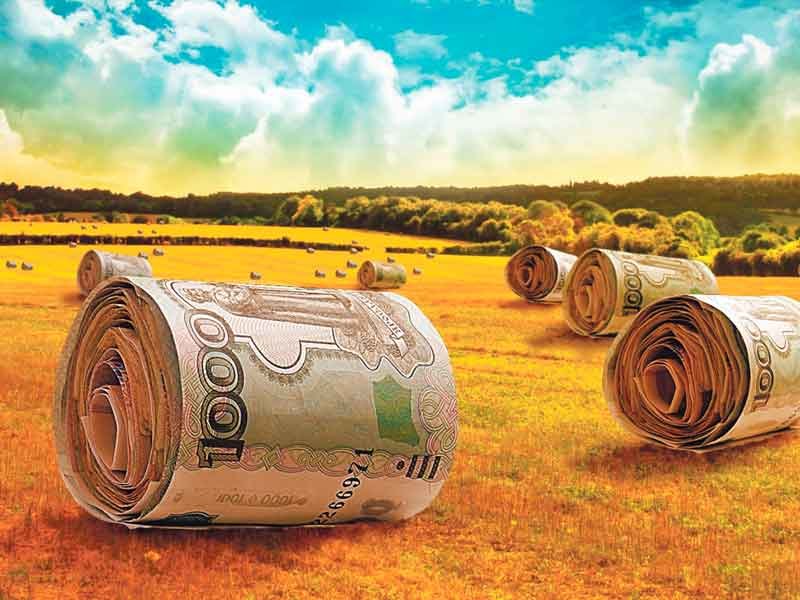 УСЛОВИЯ ПРЕДОСТАВЛЕНИЯ СУБСИДИЙ
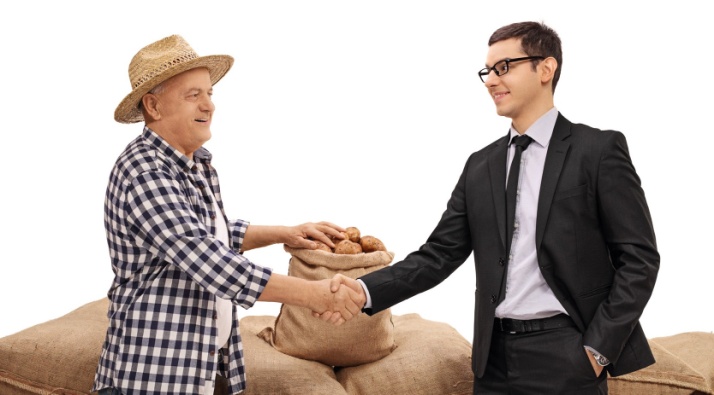 Есть соглашение (допсоглашение) между министерством и СПоК о предоставлении субсидии
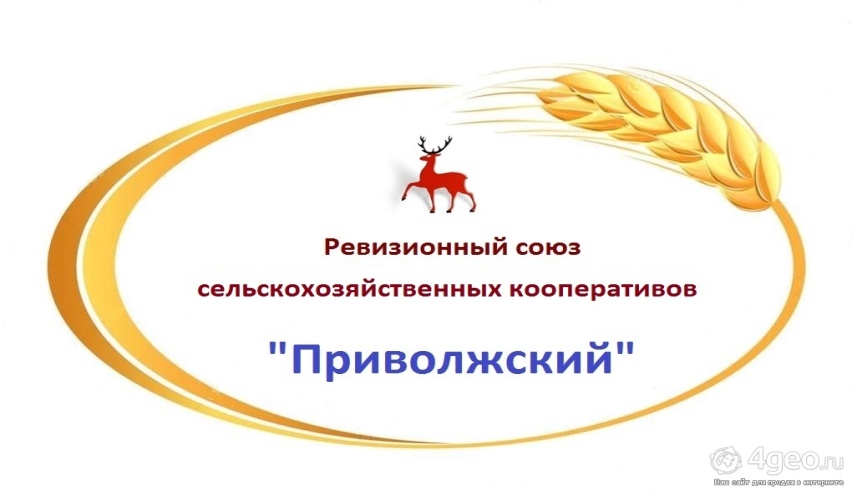 СПоК является членом одного из ревизионных союзов
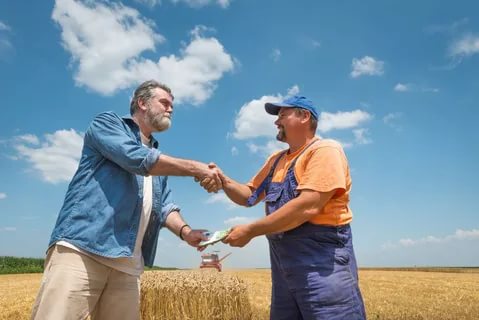 СПоК не менее 50% объема работ (услуг) оказывает членам кооператива
Субсидия на приобретение сельскохозяйственной техники, оборудования для переработки сельскохозяйственной продукции и мобильных торговых объектов
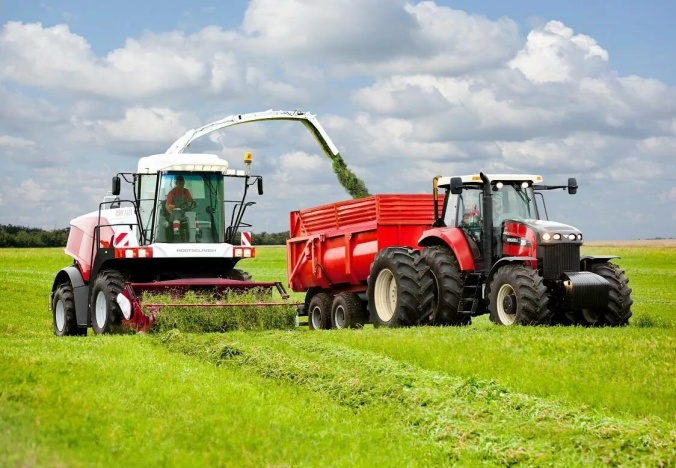 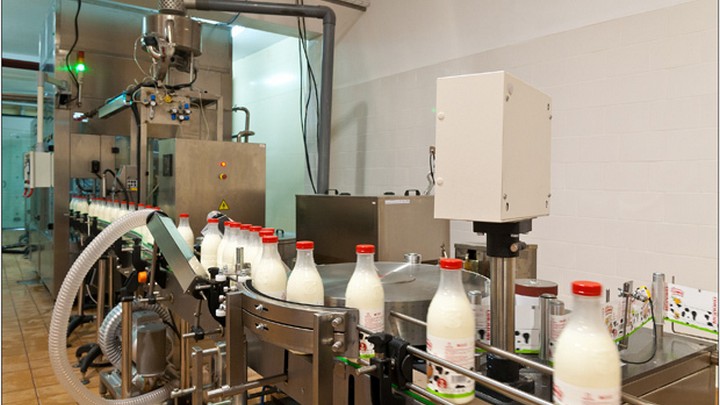 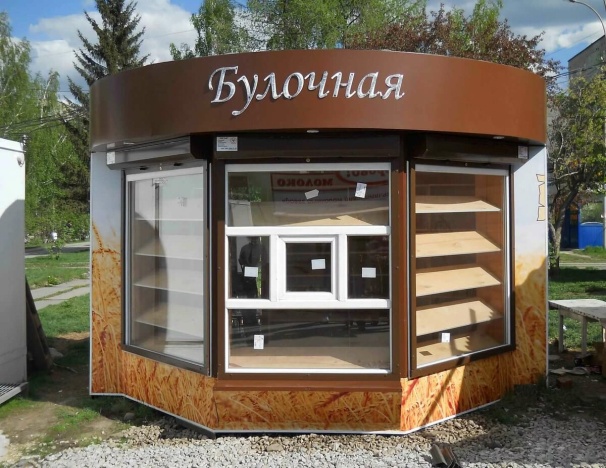 Сумма субсидии: 
50% стоимости приобретаемых сельхозтехники, оборудования, мобильных торговых объектов, но не более 10 млн. рублей на один СПоК (без учета НДС).
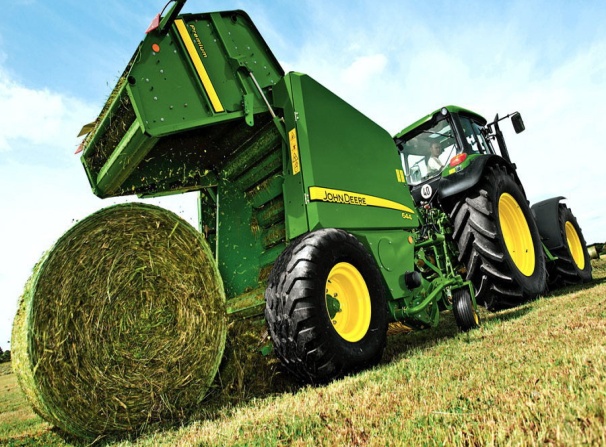 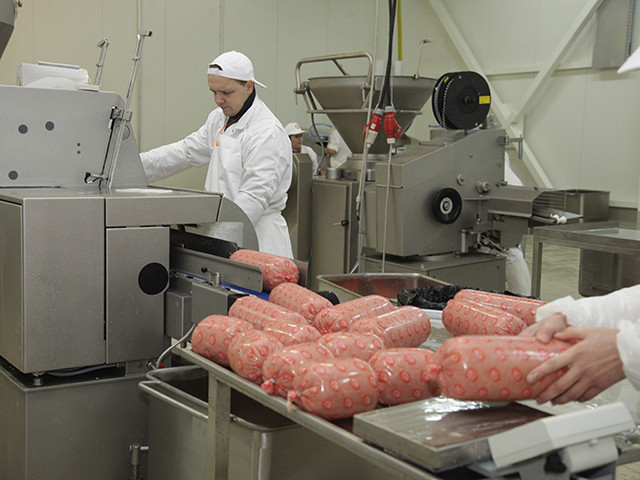 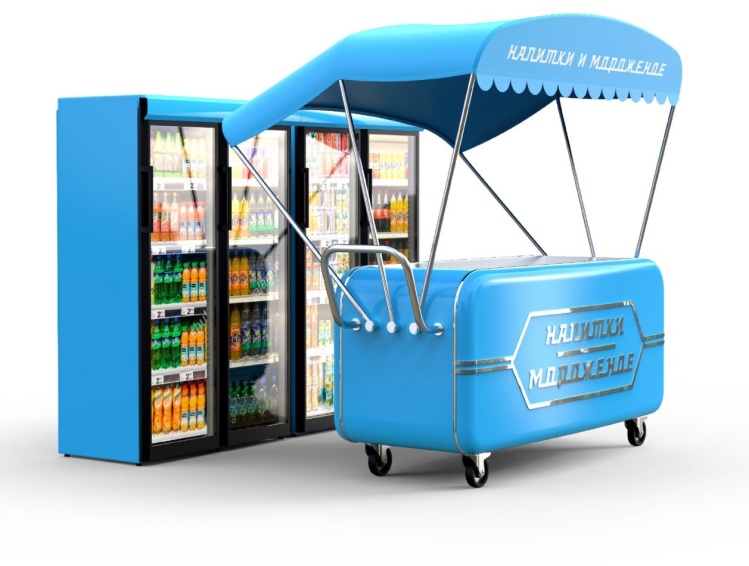 Необходимые требования для получения субсидии
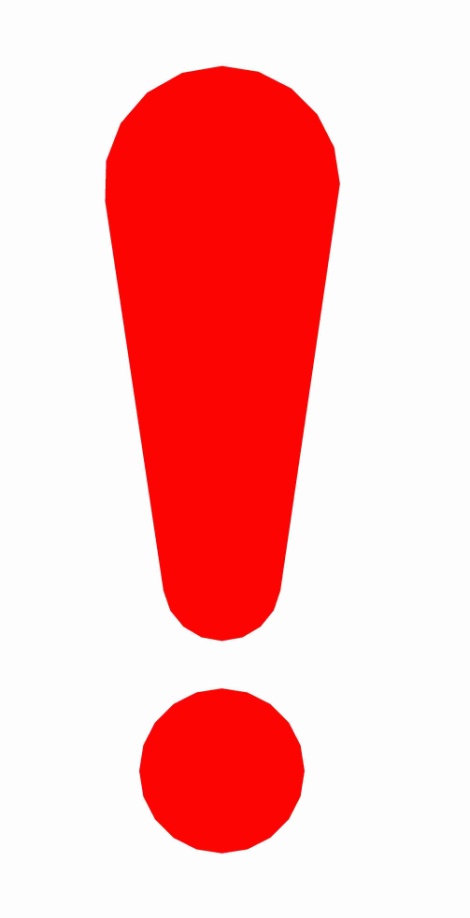 срок эксплуатации сельскохозяйственной техники, оборудования, мобильных торговых объектов  не более 3-х лет с даты производства
сельхозтехника, оборудование, мобильные торговые объекты не могут быть приобретены у членов (в том числе ассоциированных членов) данного кооператива.
Другой вариант расходования субсидии
Субсидия, может быть направлена на погашение основного долга по кредитам, полученным данным СПоК в российских кредитных организациях на приобретение сельскохозяйственной техники, оборудования, мобильных торговых объектов
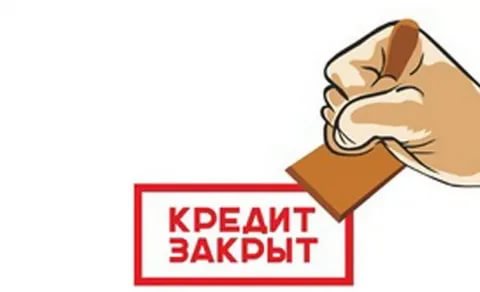 Субсидия на возмещение части затрат, связанных с приобретением крупного рогатого скота (КРС) в целях замены крупного рогатого скота, больного или инфицированного лейкозом, принадлежащего членам СПоК на праве собственности
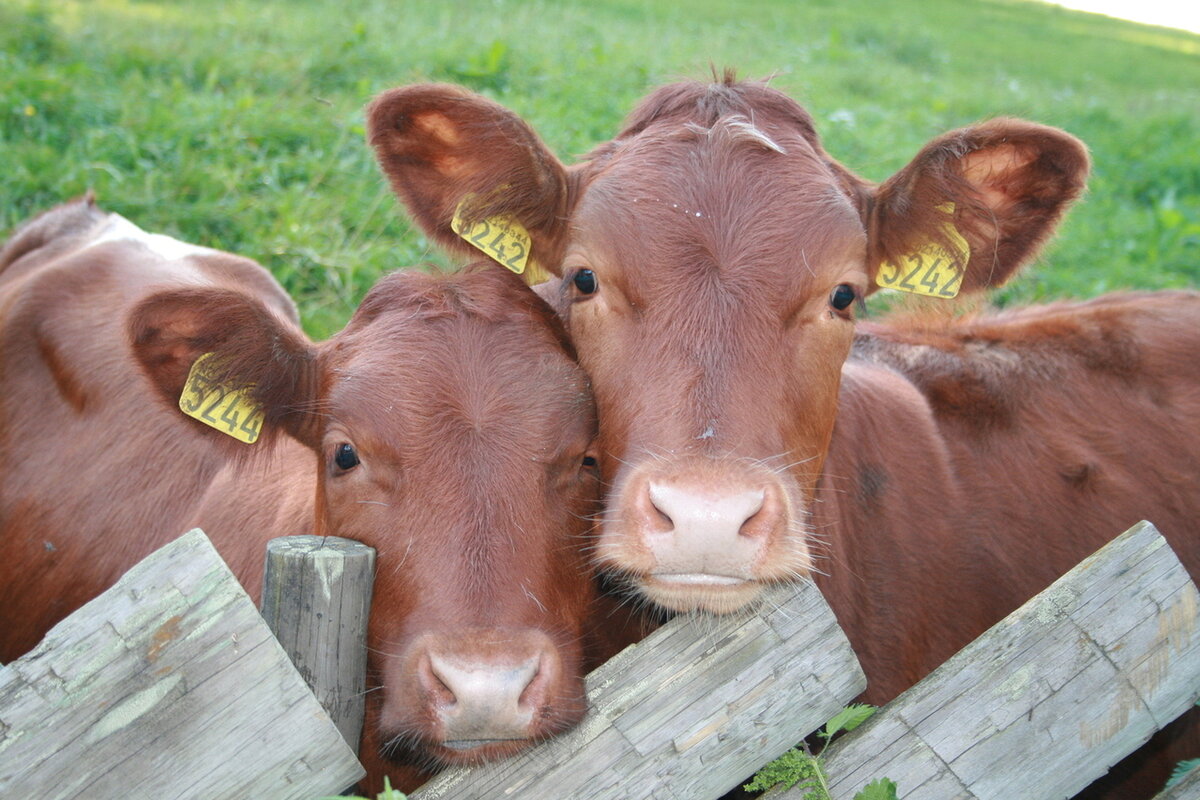 Сумма субсидии:  50% стоимости приобретаемого КРС, но не более 10 млн. рублей на один СПоК (без учета НДС).
Необходимые требования для получения субсидии
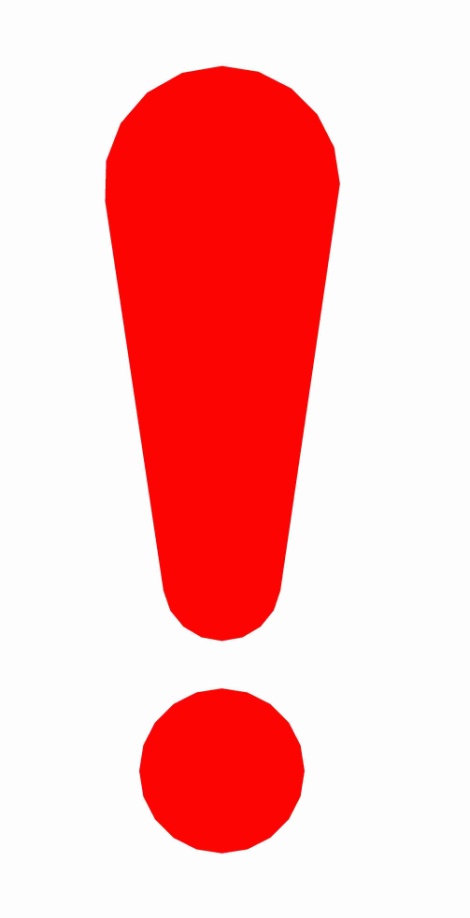 - стоимость КРС, передаваемого (реализуемого) в собственность одного члена СПК, не может превышать 30% общей стоимости приобретаемого поголовья
- возраст КРС не должен превышать 2 лет
- замена КРС, осуществлена в порядке, установленном министерством
КРС в целях замены КРС, больного или инфицированного лейкозом, не может быть приобретен у членов (в том числе ассоциированных членов) данного кооператива
Другой вариант расходования субсидии
Субсидия может быть направлена на погашение основного долга по кредитам, полученным СПоК в российских кредитных организациях на приобретение КРС
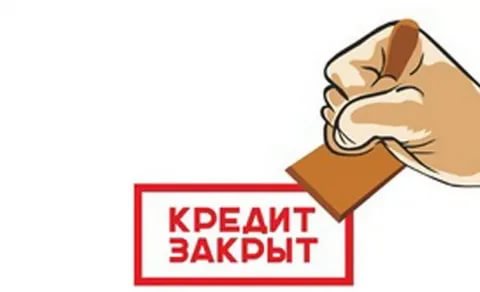 Субсидия на возмещение части затрат, связанных с закупкой сельскохозяйственной продукции у членов (кроме ассоциированных членов) СПоК
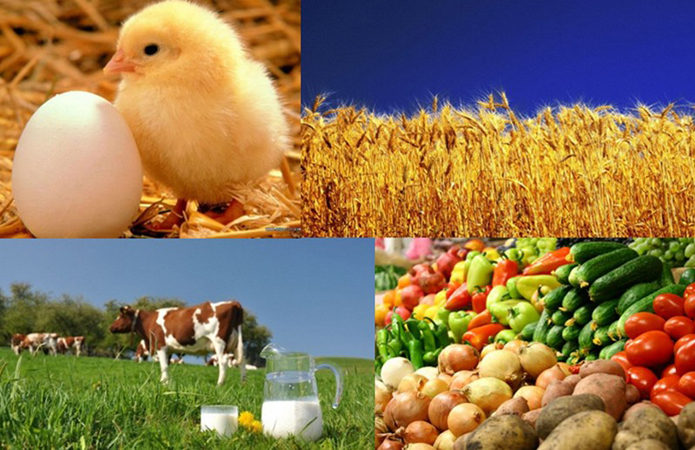 Сумма субсидии рассчитывается по выручке от реализации продукции, по итогам отчетного периода (квартала) текущего финансового года
выручка 1 млн. руб.- 2,5 млн. руб.
10 % затрат
выручка 2,501 млн. руб. – 5 млн. руб.
12 % затрат
выручка 5,001 млн. руб. – не более 10 млн.руб
15 % затрат
Необходимые требования для получения субсидии
сельхозпродукция, содержащаяся в перечне, утвержденном распоряжением Правительства РФ от 25.01.2017 № 79-р
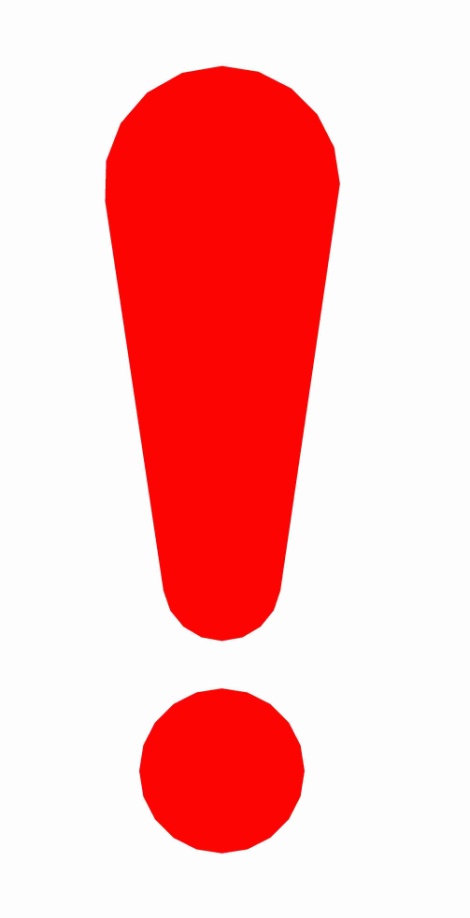 объем закупки у одного члена СПоК, не более 15% всего объема закупленной продукции по итогам отчетного  периода
с/х продукция полностью оплачена кооперативом
возмещение части затрат кооперативов на закупку сельскохозяйственной продукции у членов кооператива за IV квартал отчетного года осуществляется в I квартале года, следующего за отчетным
ПЕРЕЧЕНЬ СЕЛЬСКОХОЗЯЙСТВЕННОЙ ПРОДУКЦИИ
Зерновые и зернобобовые культуры
Продукция птицеводства
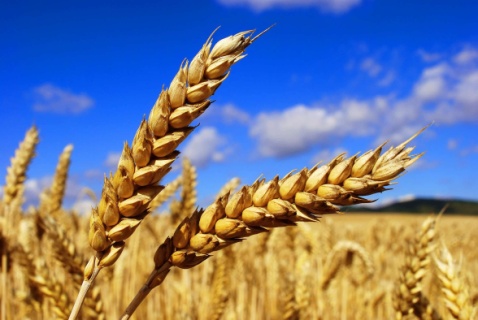 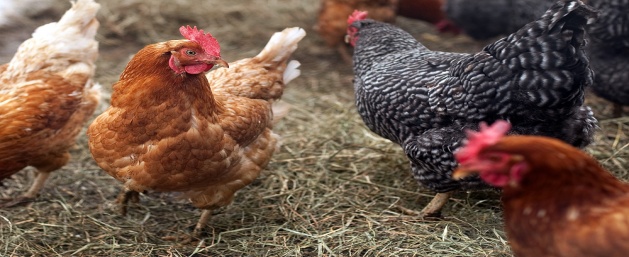 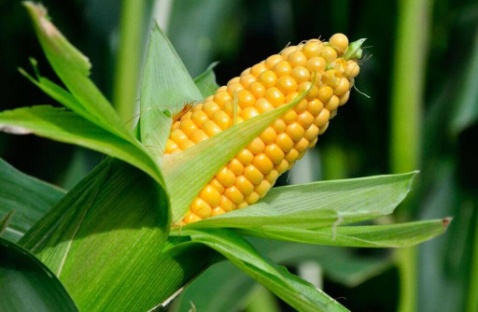 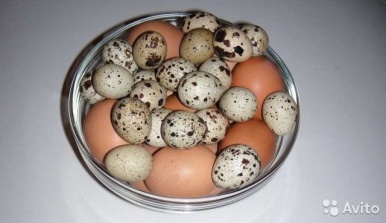 Клубнеплодные, овощные, продукция закрытого грунта
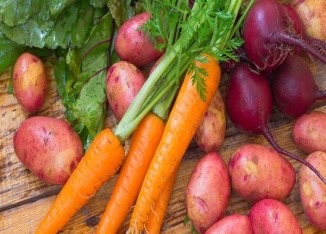 Продукция рыбоводства, пчеловодства
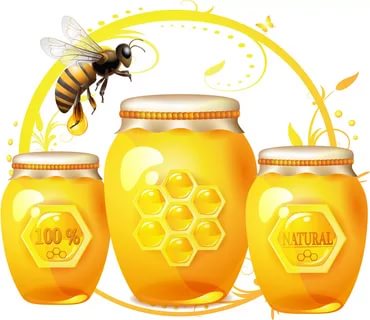 Мясо и субпродукты
Кормовые культуры полевого возделывания
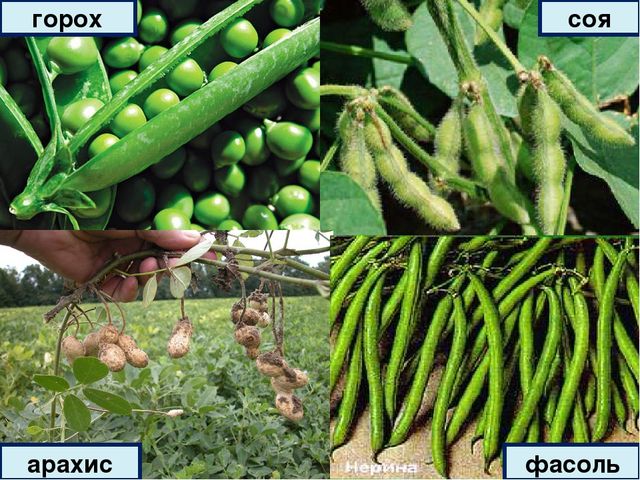 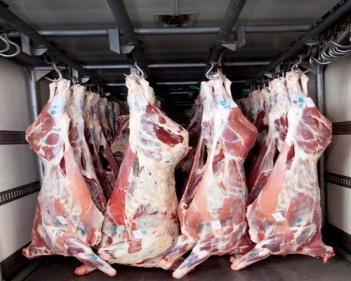 Продукция мясной промышленности прочая
Продукция скотоводства
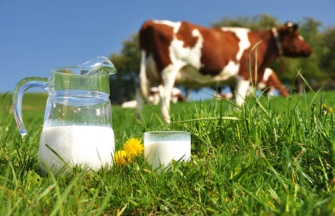 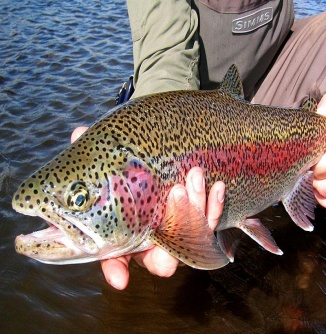 Рыба и рыбная продукция
Продукция овцеводства и козоводства
Продукция молочной и маслосыродельной промышленности
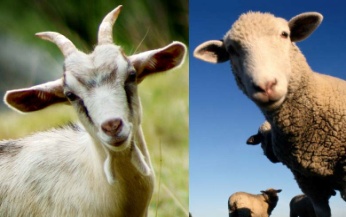 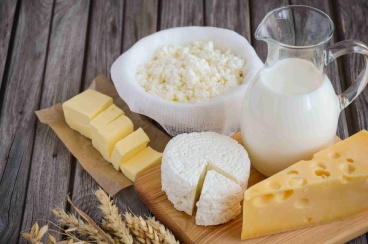 Субсидия на возмещение части затрат, связанных с приобретением имущества, в целях последующей передачи (реализации) в собственность членам кооператива
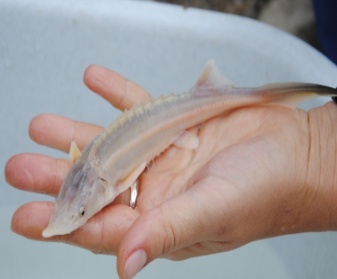 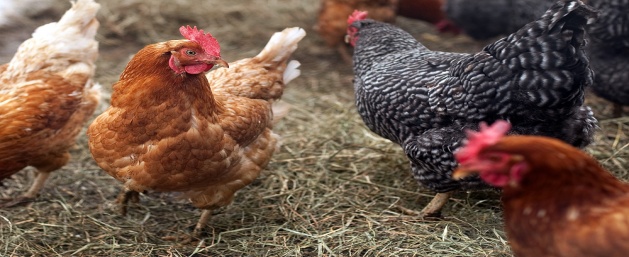 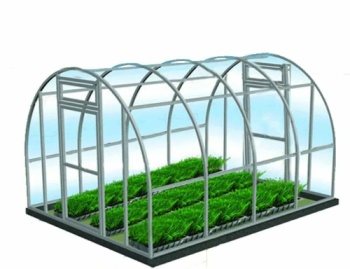 с/х животные (кроме свиней) и птица;
рыбопосадочный материал;
спец. инвентарь, материалы и оборудование, средства автоматизации- для производства с/х продукции (кроме свиноводческой);
спец. инвентарь, материалы и оборудование, средства автоматизации – для промышленного производства овощей в защищенном грунте, в т.ч. мини теплицы до 1га;
посадочный материал для закладки многолетних насаждений;
племенная продукция (материал), кроме свиней.
Сумма субсидии: 50% стоимости приобретаемого кооперативом имущества, но не более 3 млн. рублей на один СПоК (без НДС).
Необходимые требования для получения субсидии
имущество должно быть передано в собственность членов, кроме ассоциированных членов соответствующего кооператива
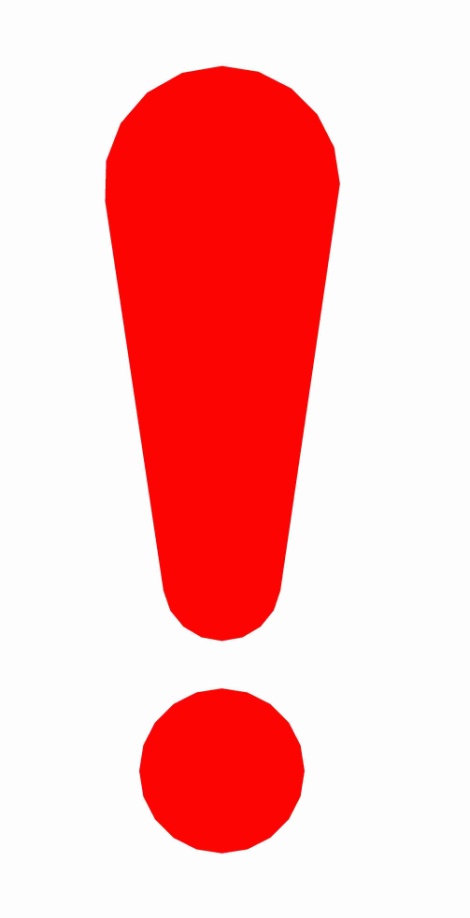 имущество не может быть приобретено у членов (в том числе ассоциированных членов) данного кооператива
стоимость приобретенного с использованием средств господдержки имущества, передаваемого (реализуемого) в собственность одного члена СПоК, не может превышать 30% общей стоимости данного имущества.
Центр компетенции в сфере сельскохозяйственной кооперации и поддержки фермеров Кировской области желает успехов и процветания!
Наши координаты:
610020, г. Киров (обл.)
ул. Дерендяева, 23, офис, 203,312
факс: 8 (8332) 64-42-41, 33-10-54
E-mail: kleverkirov@mail.ru
www. kleverkirov.ru
Малафеева Ольга Геннадьевна – бухгалтер, консультант
Демакова Светлана Александровна – юрисконсульт, консультант
Батюсь Алёна Дмитриевна  - юрисконсульт, консультант